SPRING  VALLEY  VILLAGE POLICE  DEPARTMENT
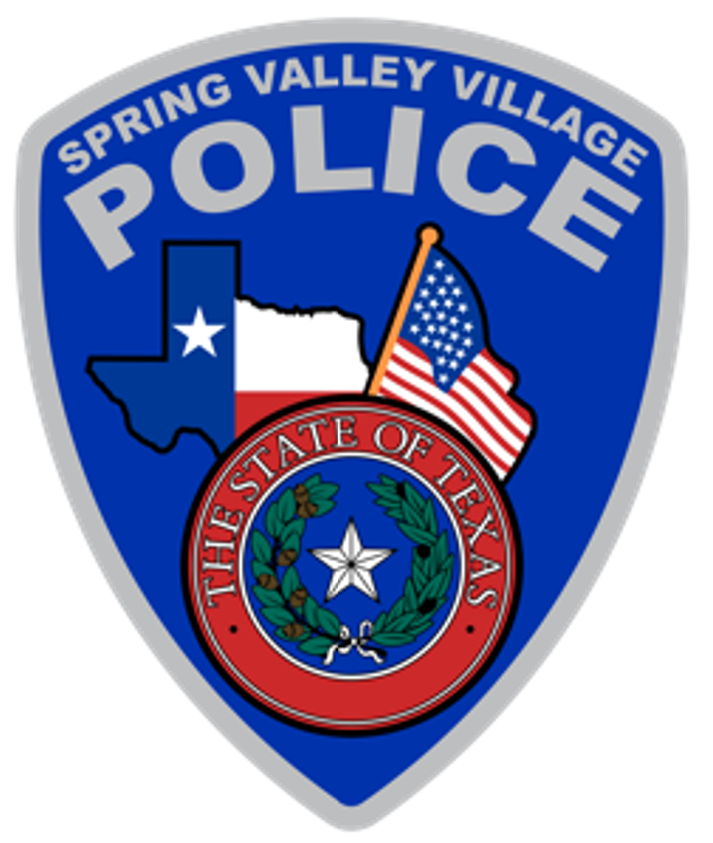 MONTHLY  NEWSLETTER:  
JANUARY  2025
1025 CAMPBELL ROAD
HOUSTON, TX 77055
PHONE: 713-465-8323
COMMUNITY MATTERS.  
WE ARE A TEAM.
INTRODUCTION
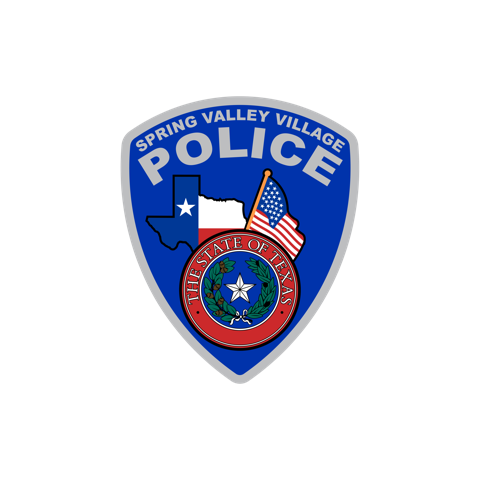 Hilshire Village Residents,
We hope you had a Merry Christmas and a wonderful beginning to 2025!  Be sure to check our information regarding tax and social security scams.

RESOLUTIONS FOR THE NEW YEAR:
Be sure to lock all doors and windows in your home, when you are not on the premises.
Lock your vehicle when it is unoccupied.
Make sure packages are retrieved promptly or hidden from view of the street.

Sincerely,
Chief M. Schulze
1025 CAMPBELL ROAD, HOUSTON, TX 77055  
PHONE: 713-465-8323 / EMAIL: DISPATCH@SPRINGVALLEYTX.COM
JANUARY 2025
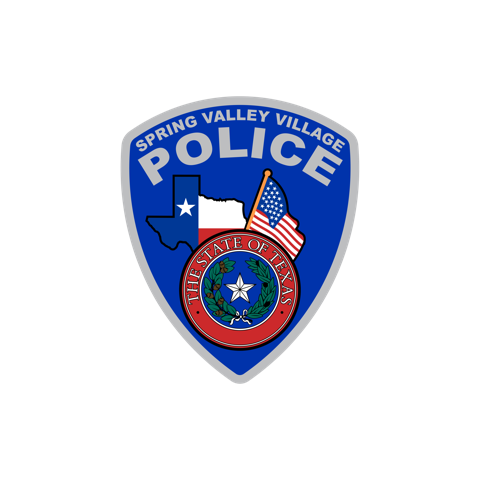 COMMUNITY MATTERS.
  WE ARE A TEAM.
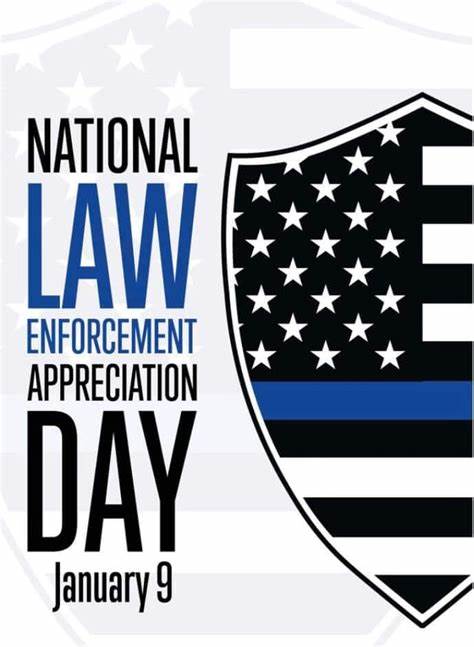 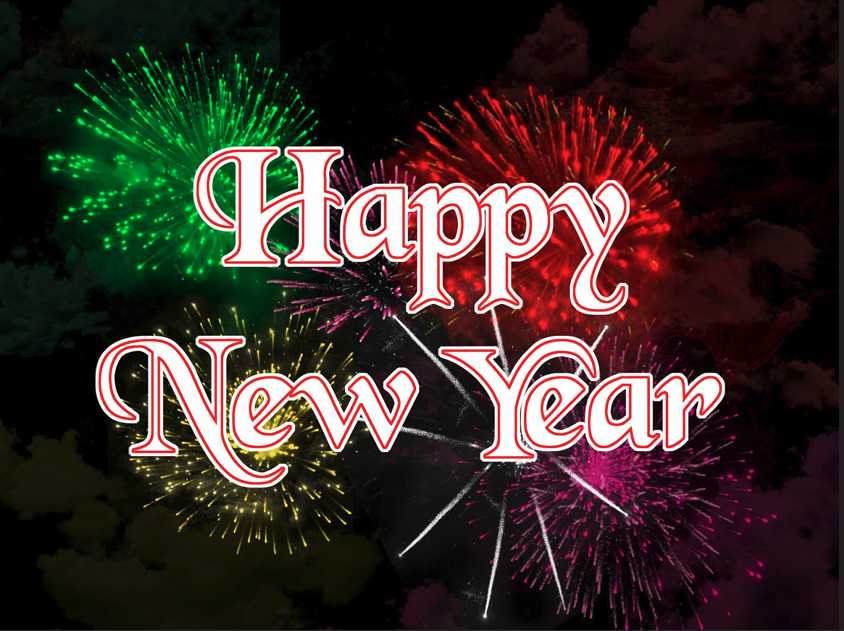 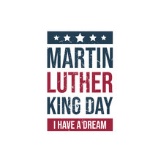 1025 CAMPBELL ROAD,  HOUSTON, TX 77055 / PHONE: 713-465-8323 / EMAIL: DISPATCH@SPRINGVALLEYTX.COM
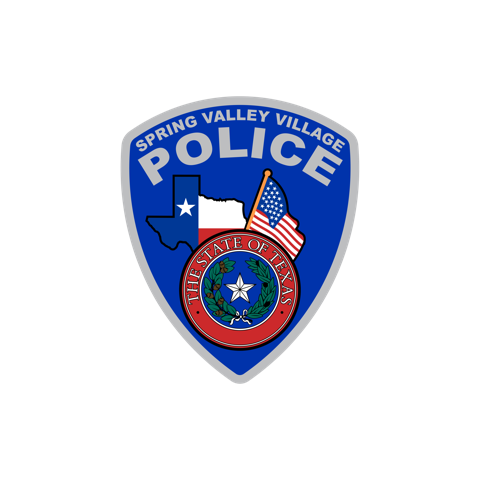 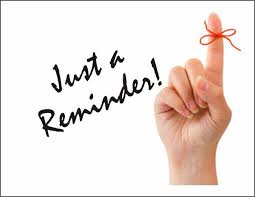 COMMUNITY MATTERS.
  WE ARE A TEAM.
City Hall will be closed on Wednesday, January 01, 2025 in observance of the New Year holiday.  You can always reach your Police Department Dispatch at 713-465-8323 if needed.
1025 CAMPBELL ROAD, HOUSTON, TX 77055  
PHONE: 713-465-8323 / EMAIL: DISPATCH@SPRINGVALLEYTX.COM
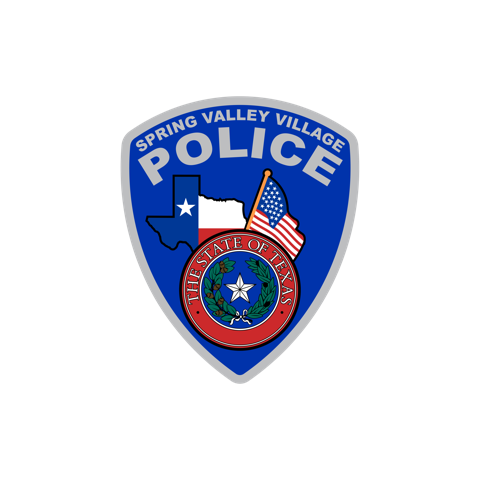 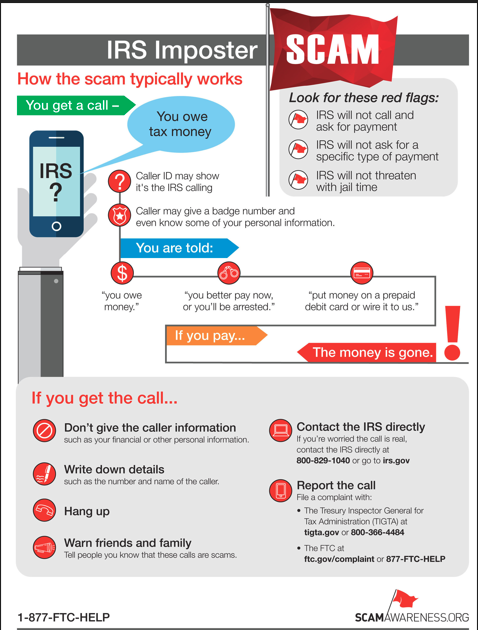 COMMUNITY MATTERS.
  WE ARE A TEAM.
1025 CAMPBELL ROAD, HOUSTON, TX 77055  
PHONE: 713-465-8323 / EMAIL: DISPATCH@SPRINGVALLEYTX.COM
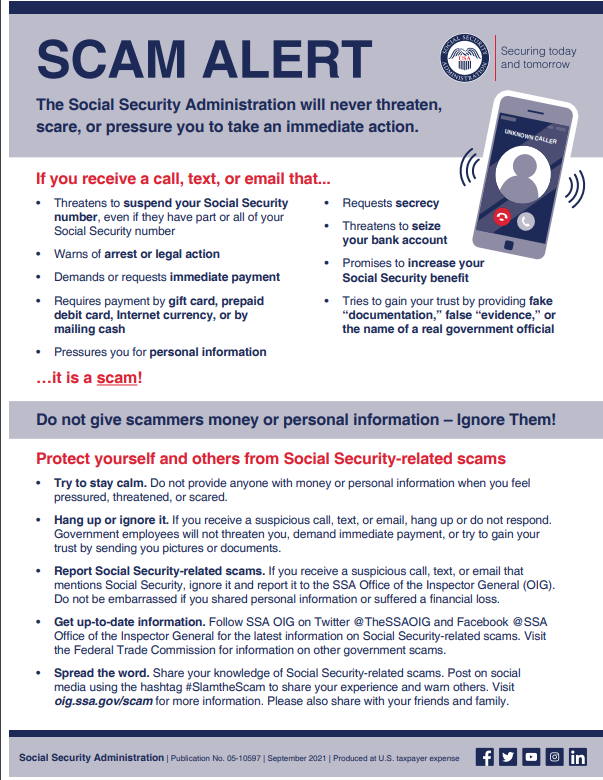 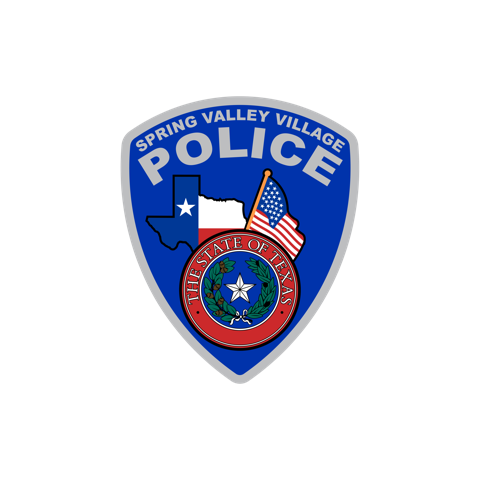 COMMUNITY MATTERS.
  WE ARE A TEAM.
1025 CAMPBELL ROAD, HOUSTON, TX 77055 / PHONE: 713-465-8323 / EMAIL: DISPATCH@SPRINGVALLEYTX.COM
SPRING VALLEY POLICE DEPARTMENT
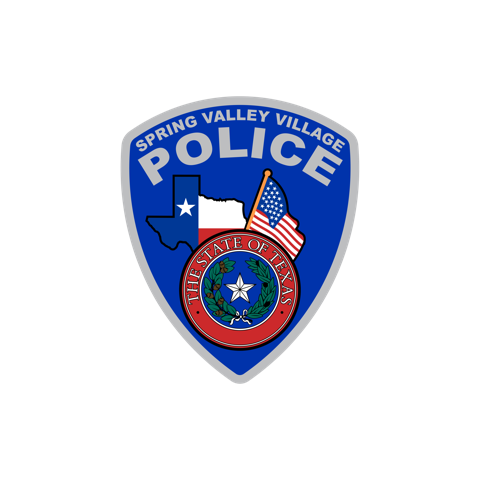 HILSHIRE VILLAGE
CALLS BY TYPE:    12/01/24 THRU 12/31/25
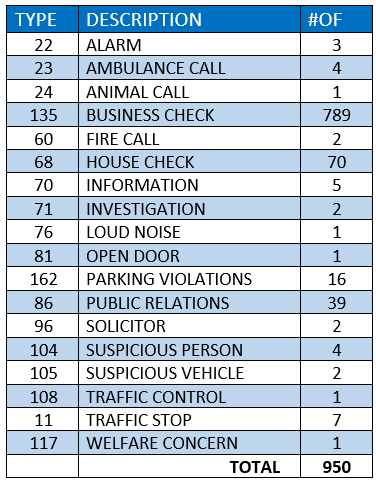 COMMUNITY MATTERS.
  WE ARE A TEAM.
1025 CAMPBELL ROAD, HOUSTON, TX 77055 
 PHONE: 713-465-8323 / EMAIL: DISPATCH@SPRINGVALLEYTX.COM
IMPORTANT NUMBERS AT A GLANCE
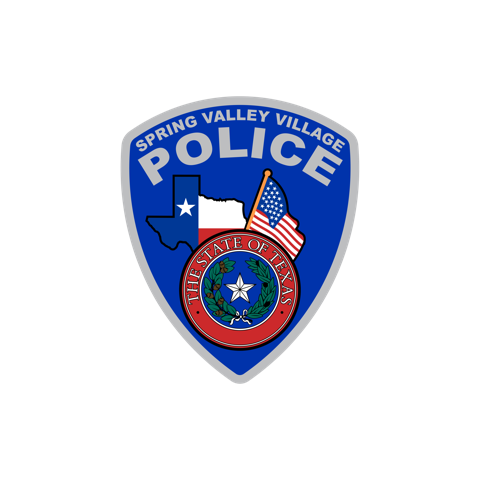 COMMUNITY MATTERS.
  WE ARE A TEAM.
1025 CAMPBELL ROAD, HOUSTON, TX 77055 / PHONE: 713-465-8323 / EMAIL: DISPATCH@SPRINGVALLEYTX.COM